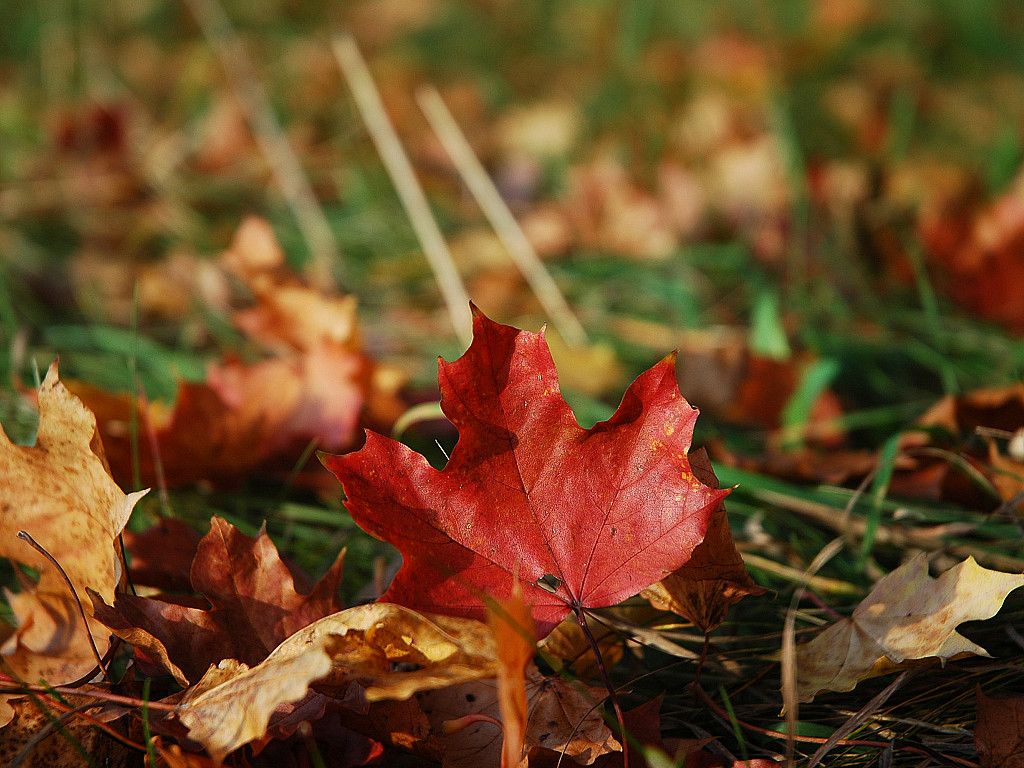 Prezentace na téma:
PODZIM
Podzimní měsíce jsou:
Září
 Říjen
 Listopad
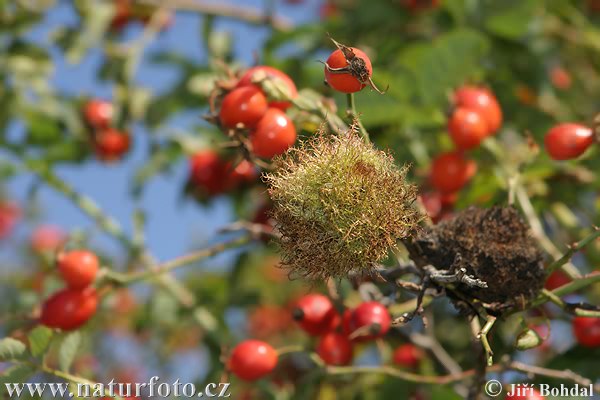 Na podzim opadává listí.
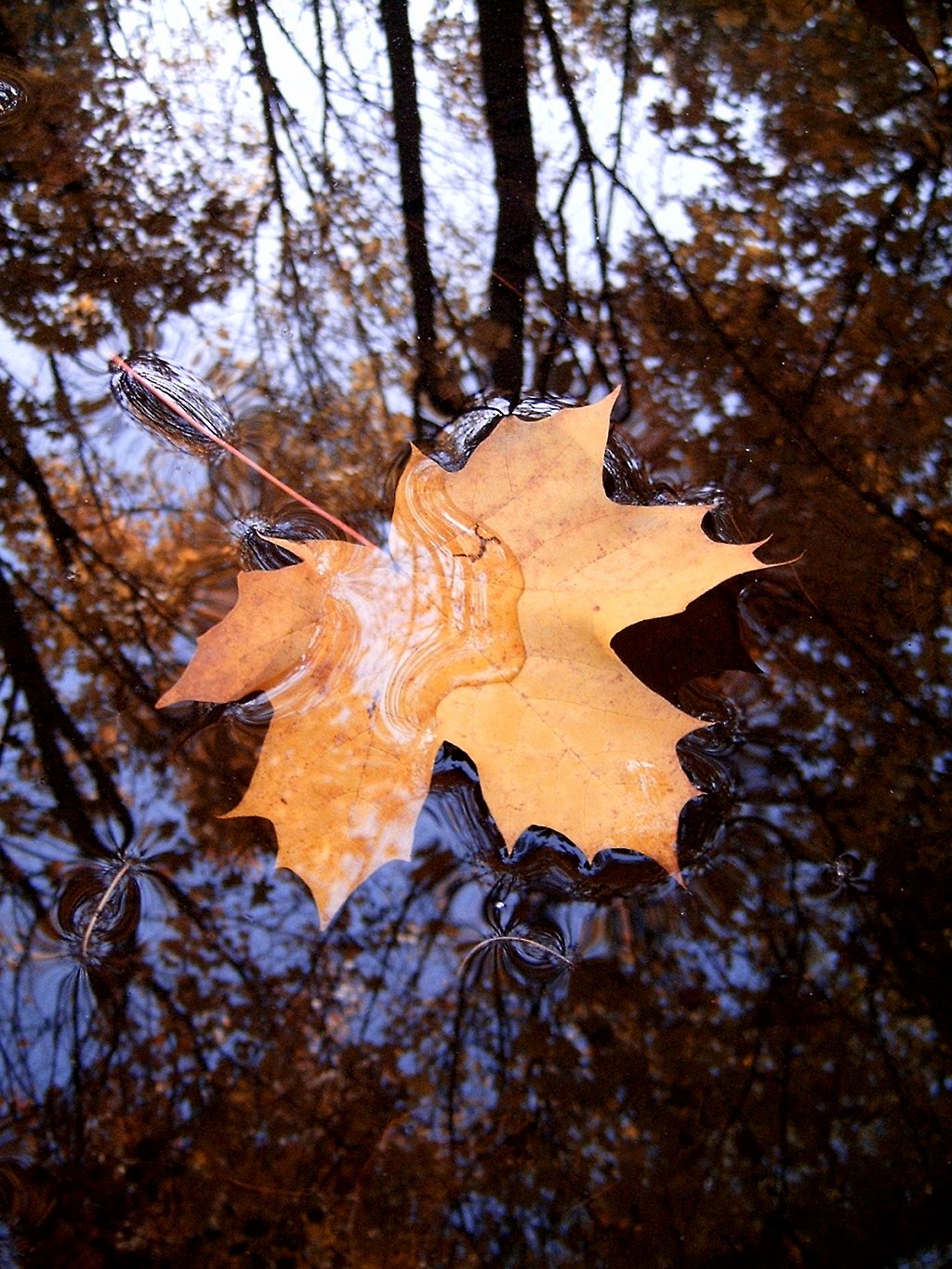 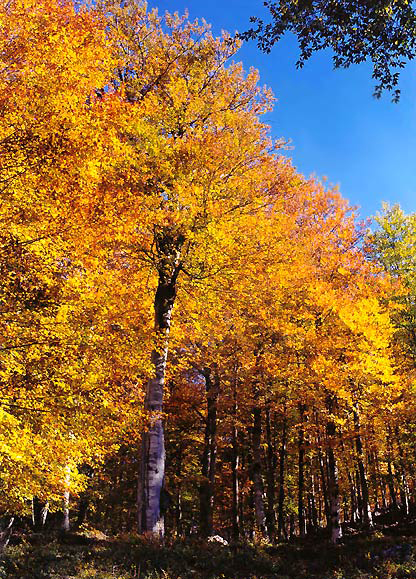 Velmi často jsou mlhy a prší.
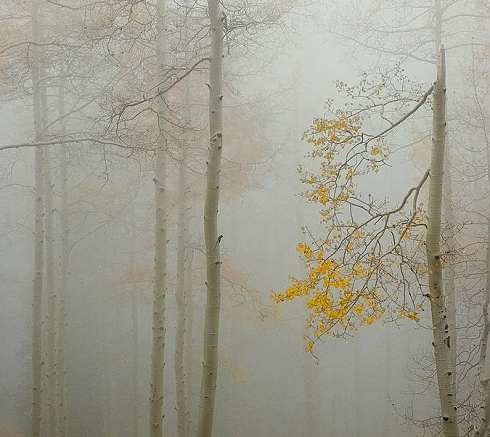 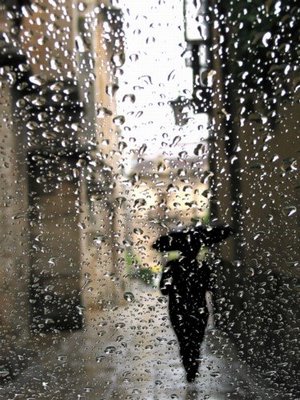 Lidé se tepleji oblékají.
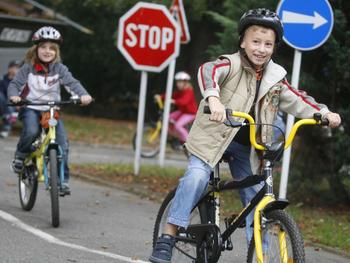 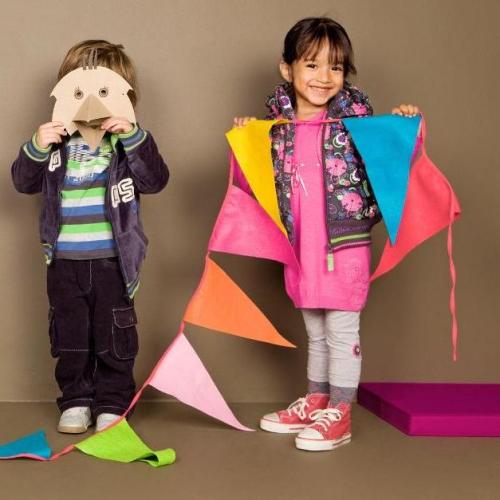 Děti pouštějí draky
Draku, ty jsi vážně drak? 
Hudry, hudry, je to tak.
A  máš zuby dračí?
Mám dva a to mi stačí.
A co těmi zuby jíš?
Princezen mám plnou skrýš.
Draku, draku, každý to ví,
že jsi jenom papírový.
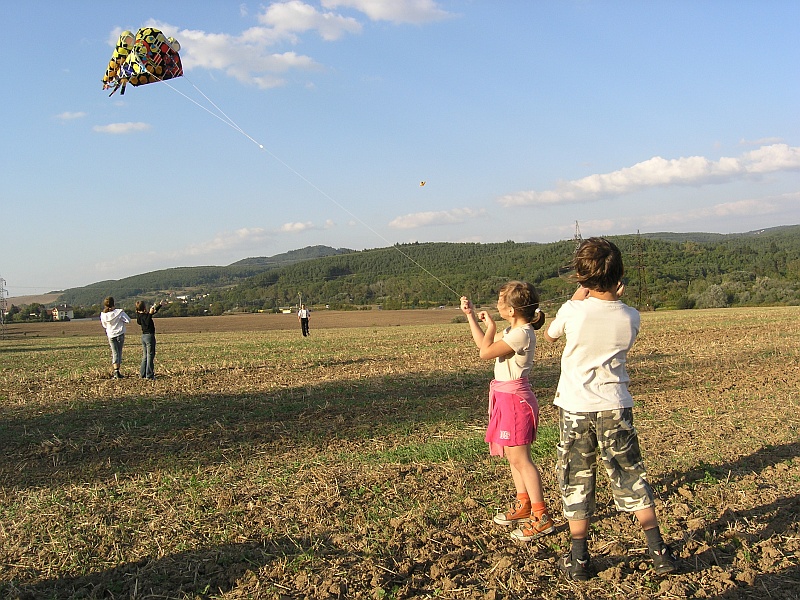 Lidé chystají dříví na zimu.
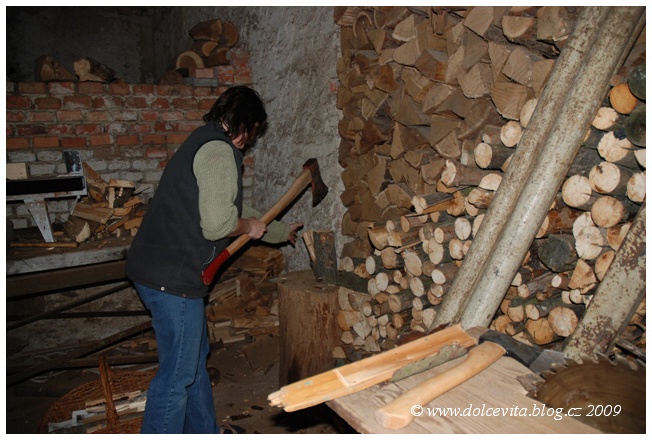 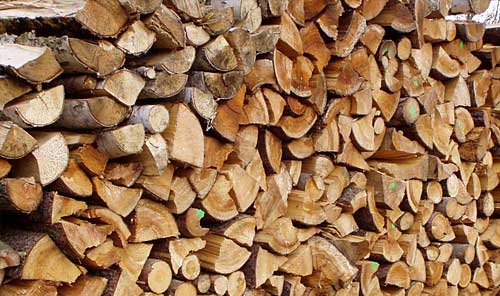 Lidé Sklízejí plody ze zahrádky a snaží se je uchovat na zimu.
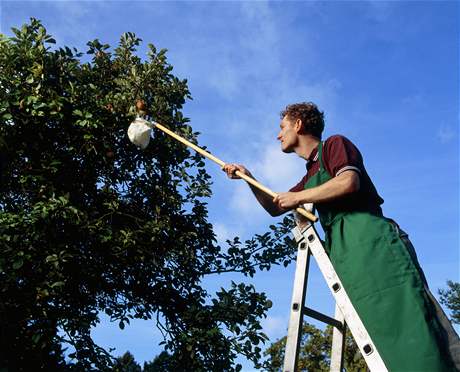 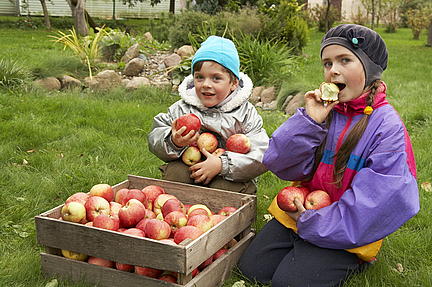 spižírna se plní zavařeninami.
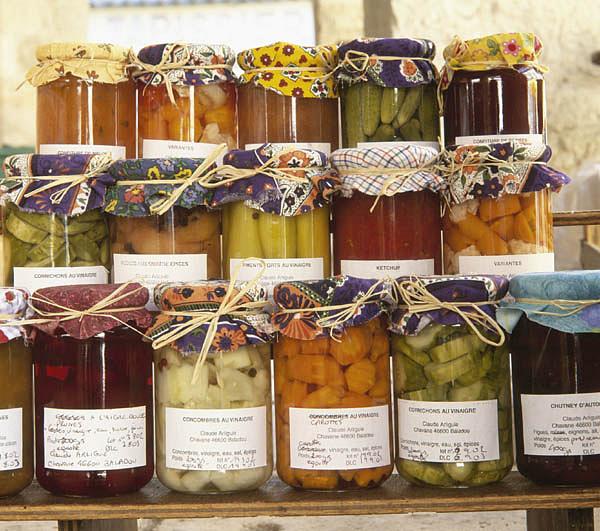 Také další zásoby se budou v zimě hodit.
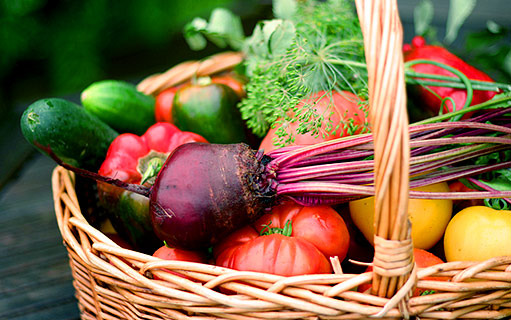 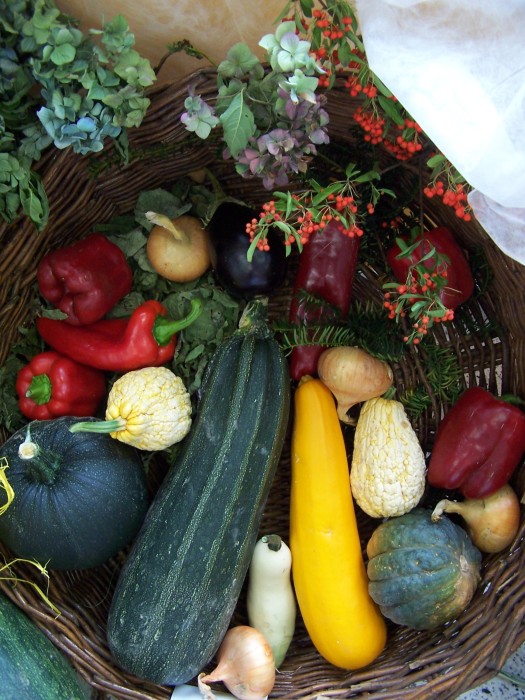 Na valašsku se říká: „brambory a zelé, živobytí celé.“
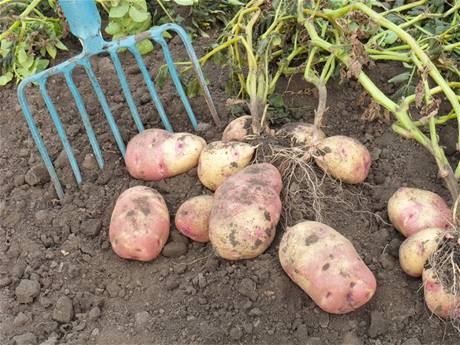 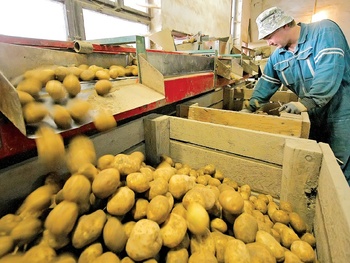 Zelí se sklidí, dá se do nádob a nechá se zkvasit. V zimě bude zásobou vitamínů.
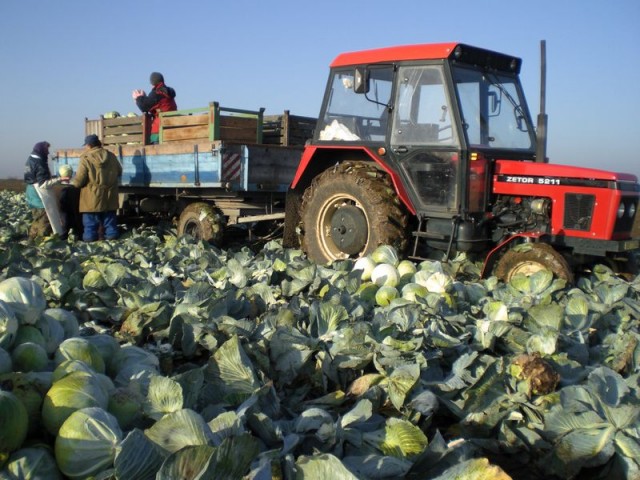 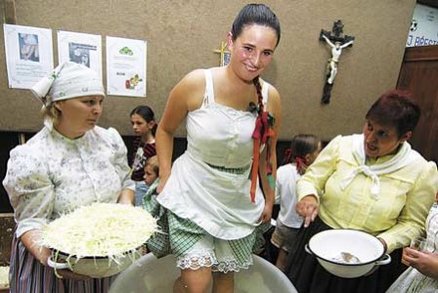 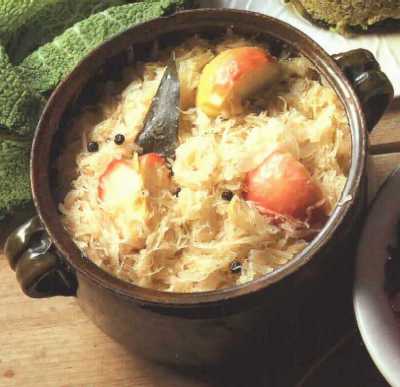 Starodávný zvyk šlapání zelí.
Vinobraní na slovácku
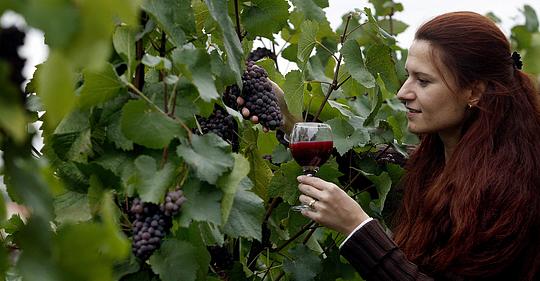 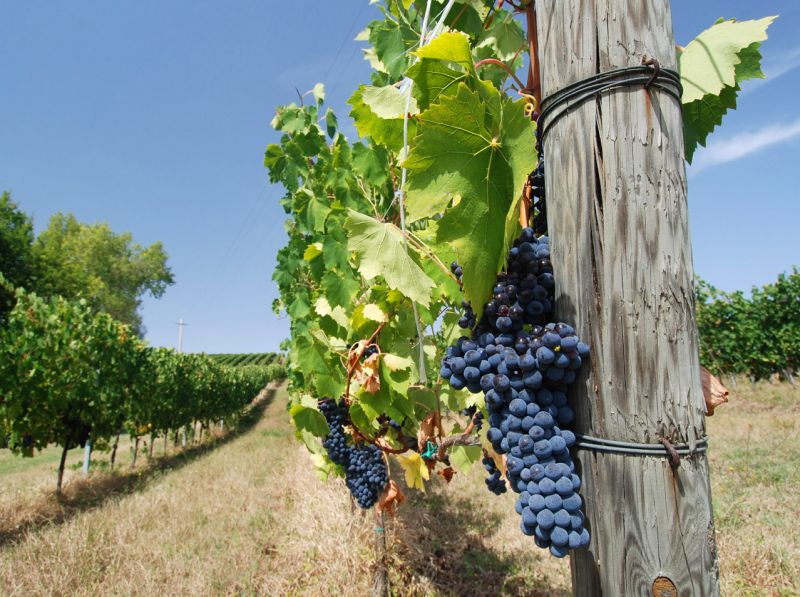 Výlov jihočeských rybníků
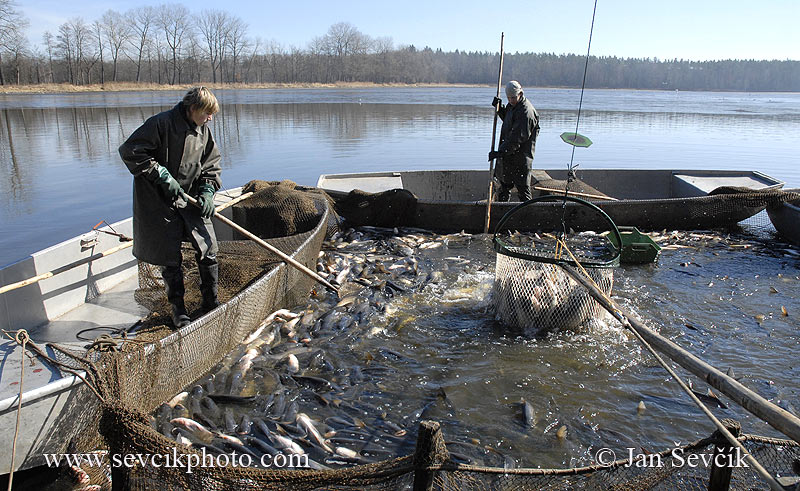 Zahrádka se před zimou zryje, pole zoře.
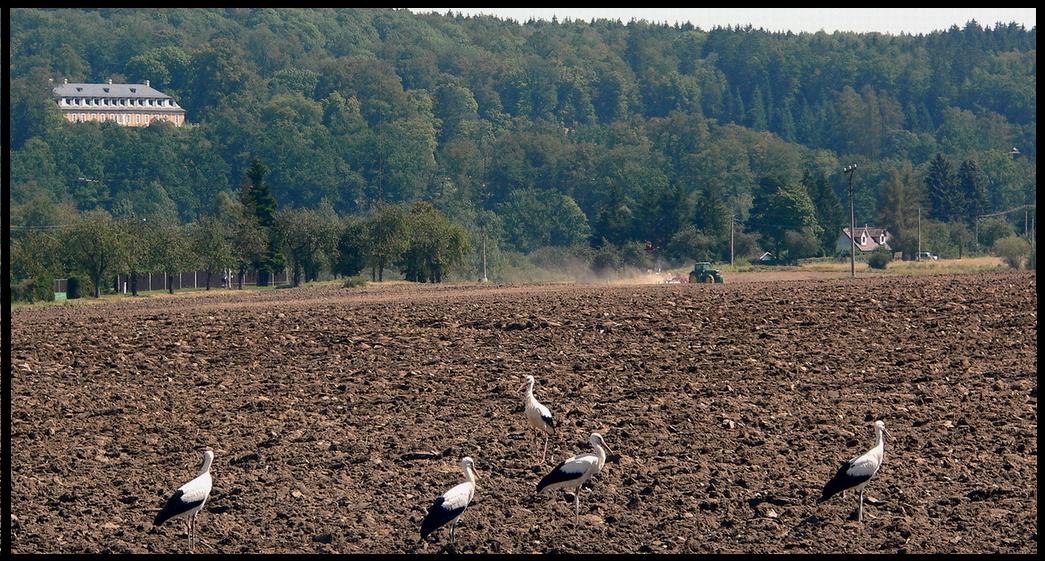 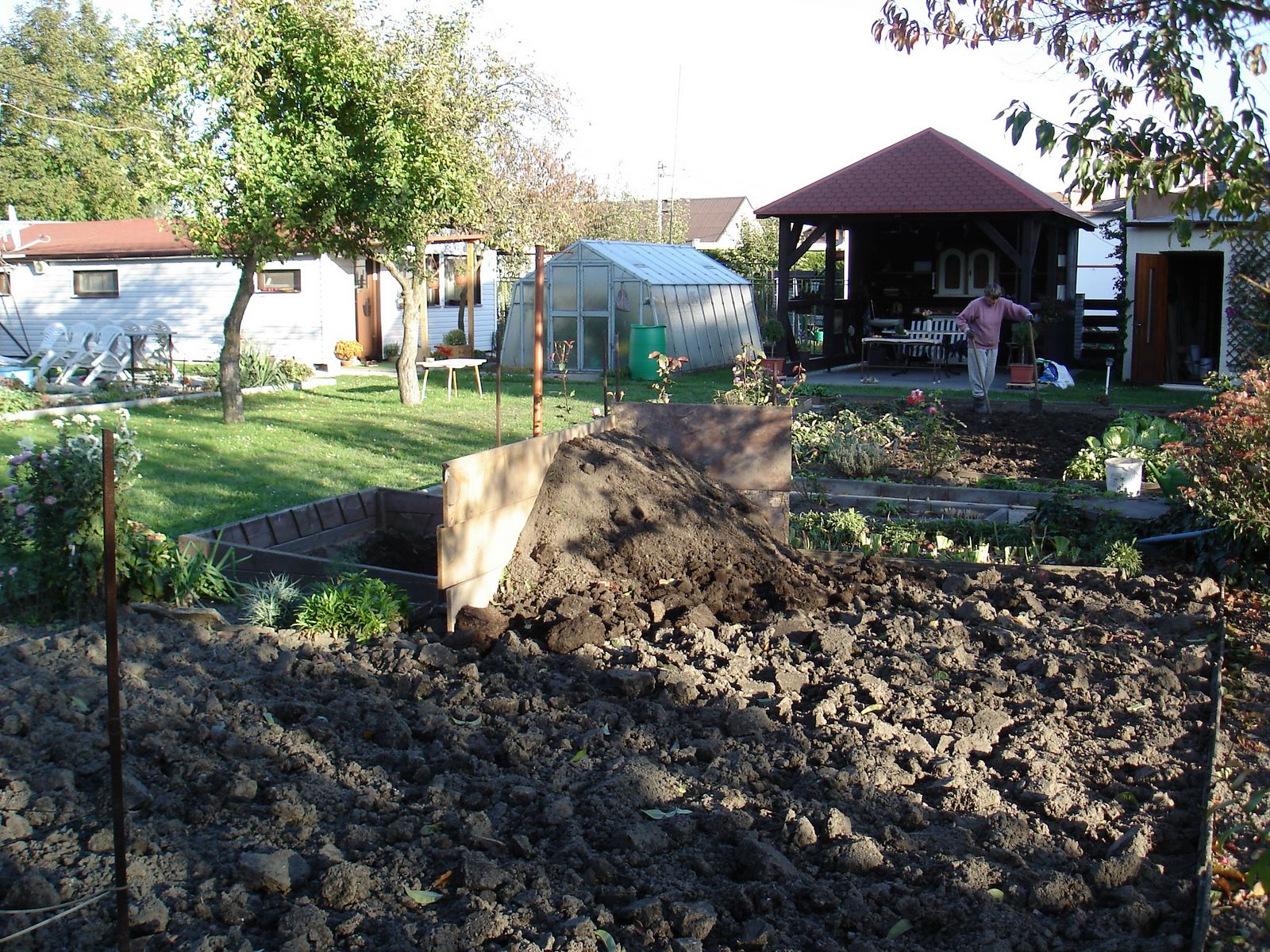 V září začíná dětem nový školní rok.
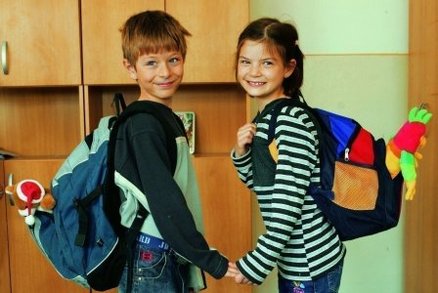 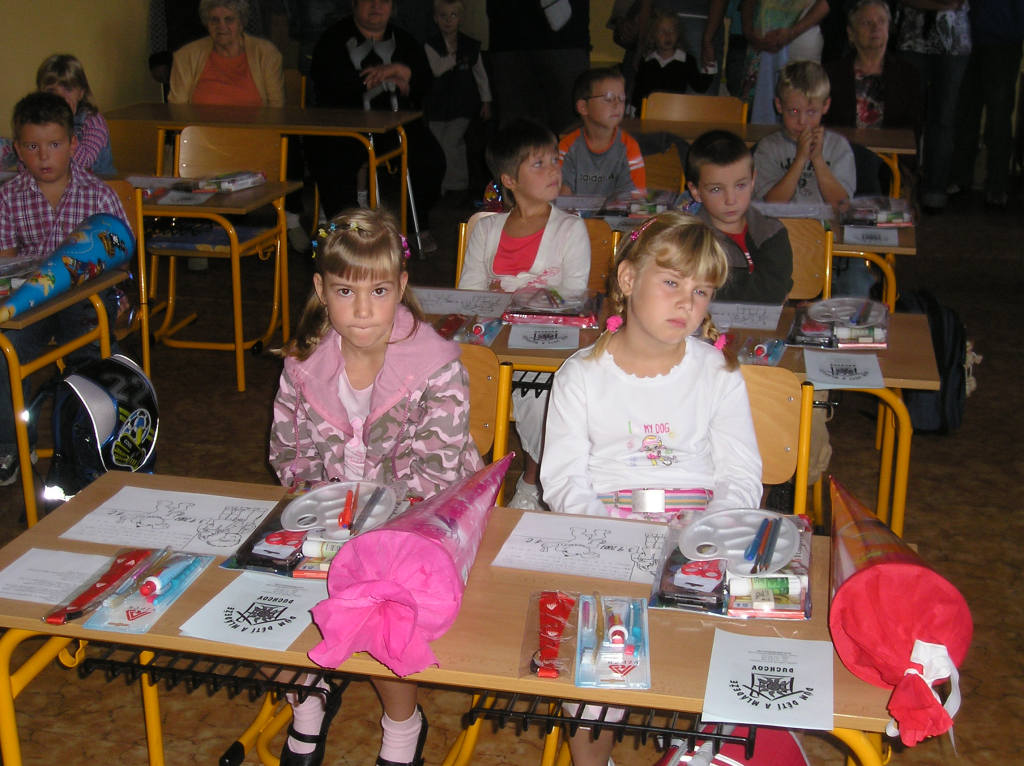 V listopadu vzpomínáme na zemřelé.     Jsou „dušičky“.
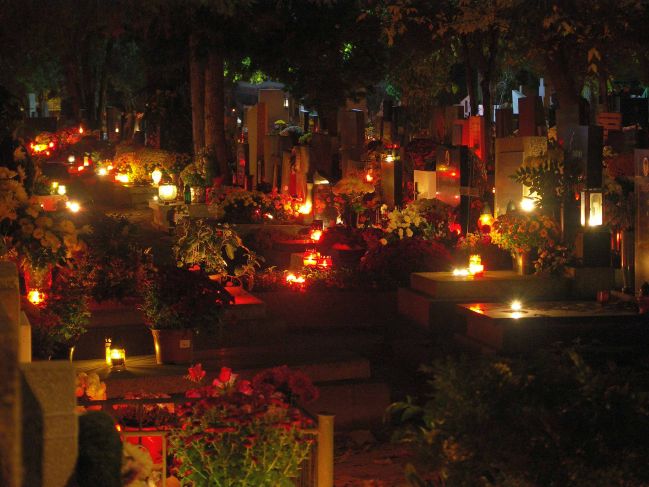 Ve světě se slaví helloween.
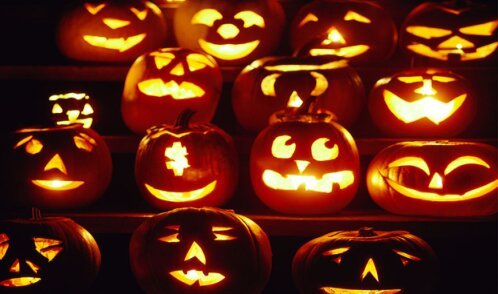 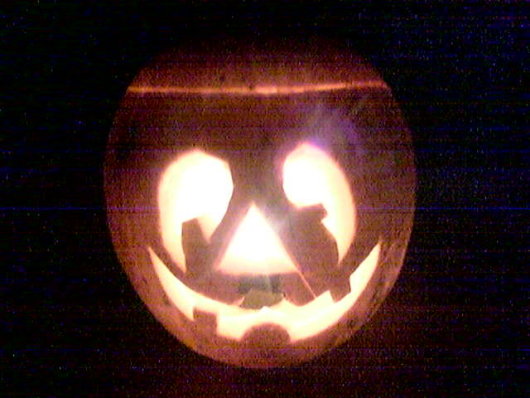 Musíme nachystat zásoby lesním zvířatům.
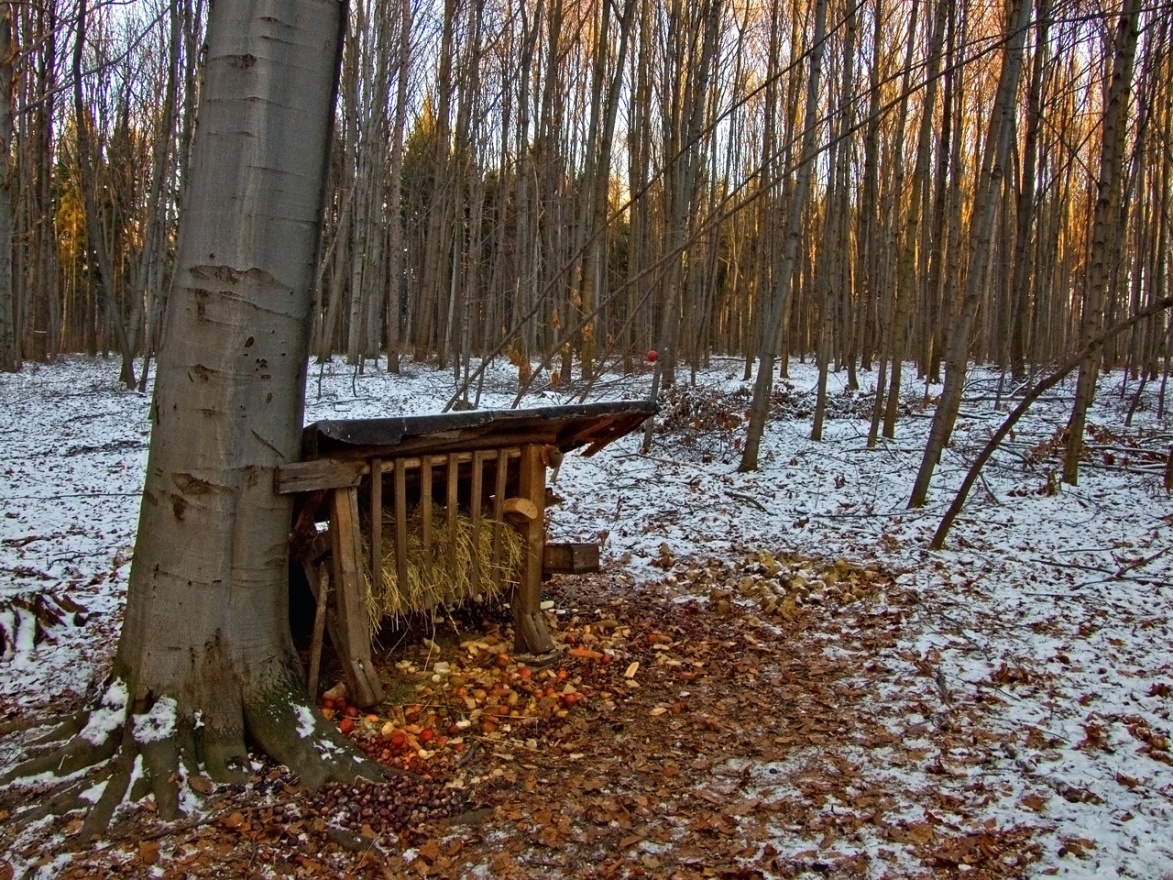 Zazimovat včely.
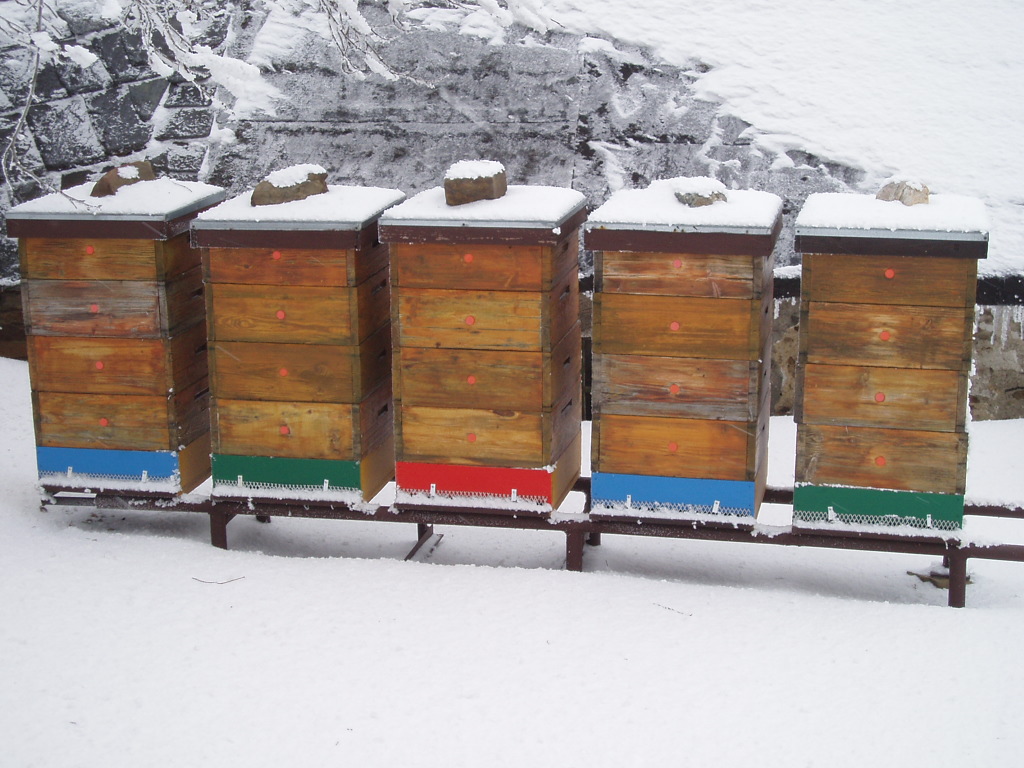 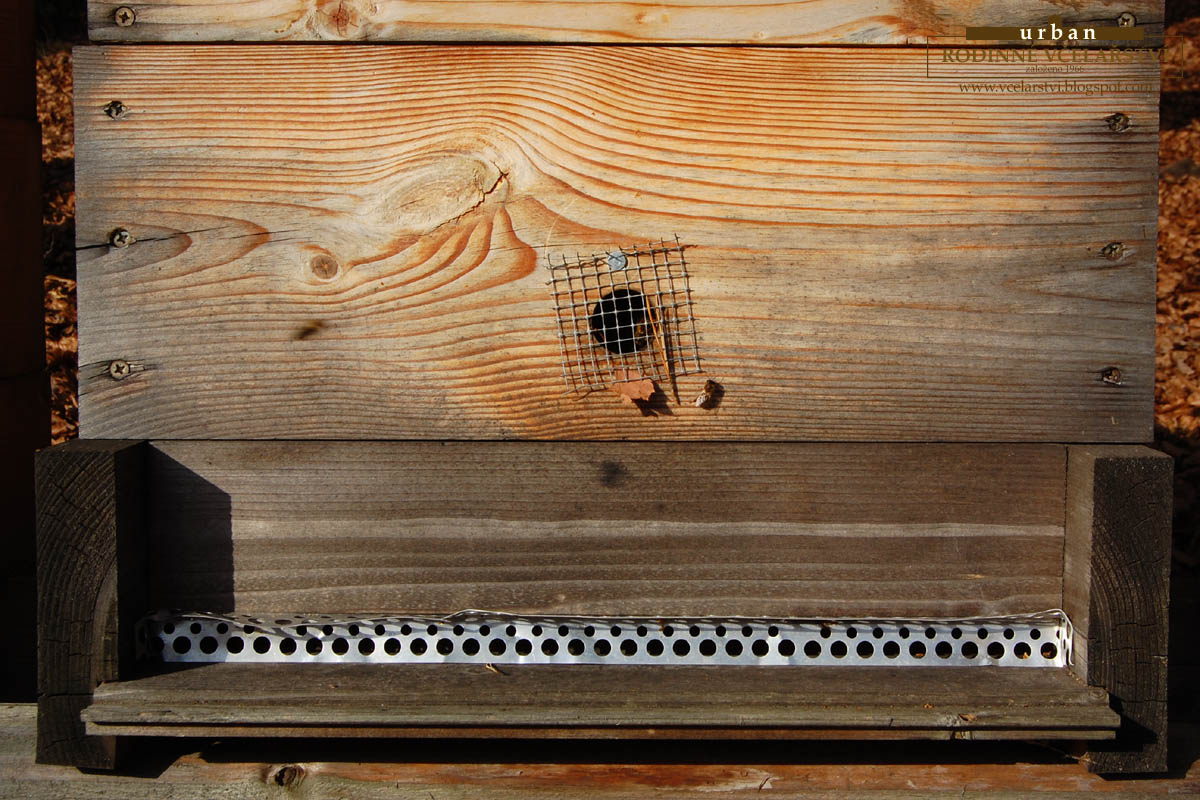 Ježek si hledá zimní úkryt,                  veverka si chystá zásoby na zimu.
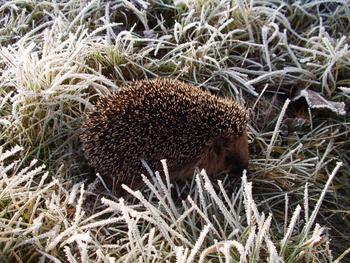 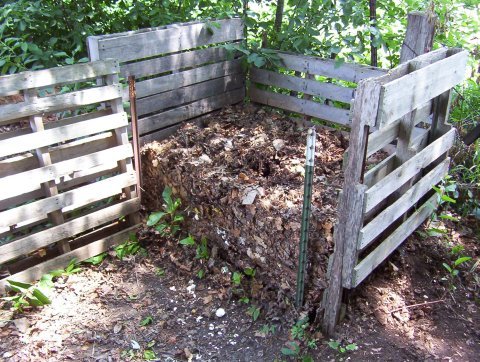 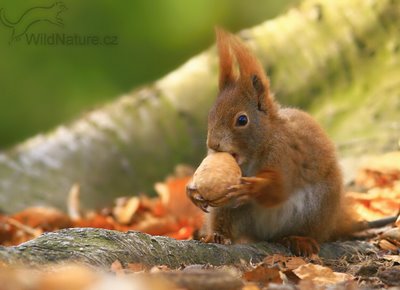 I ostatní zvířata hledají zimní skrýš.
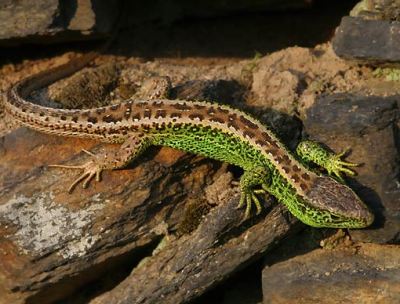 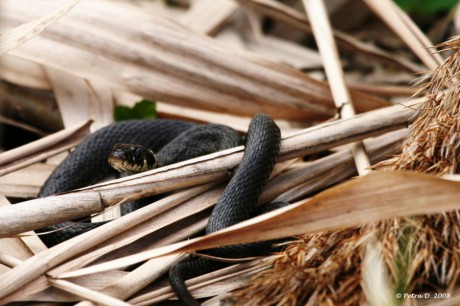 Ptáci odlétají do teplých krajin.
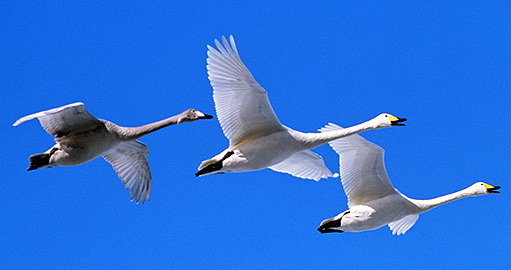 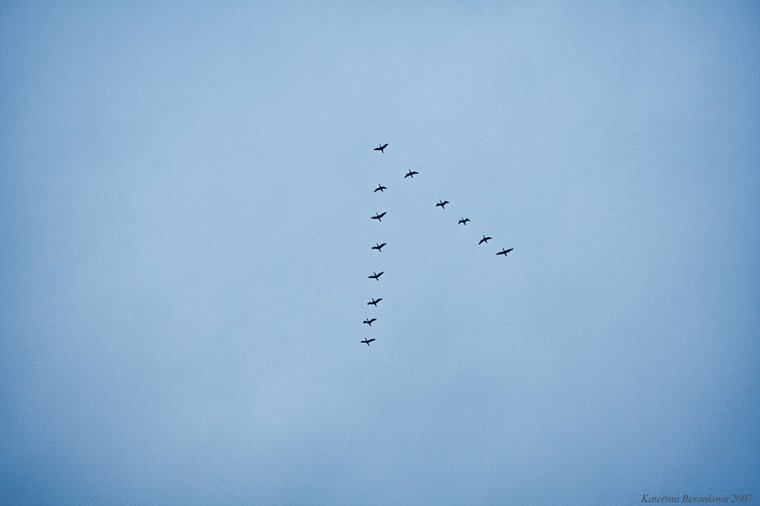 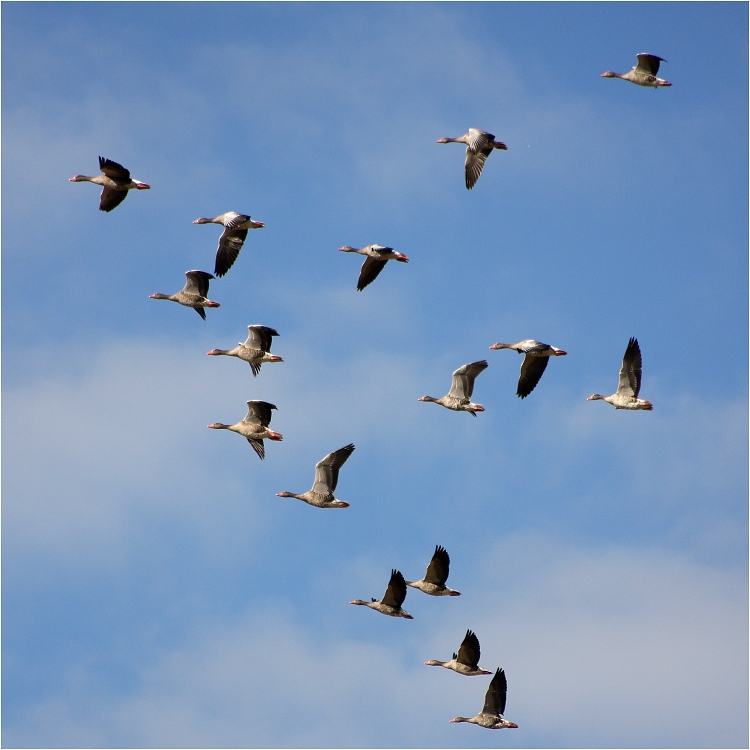 Snad se k nám zase
na jaře vrátí .